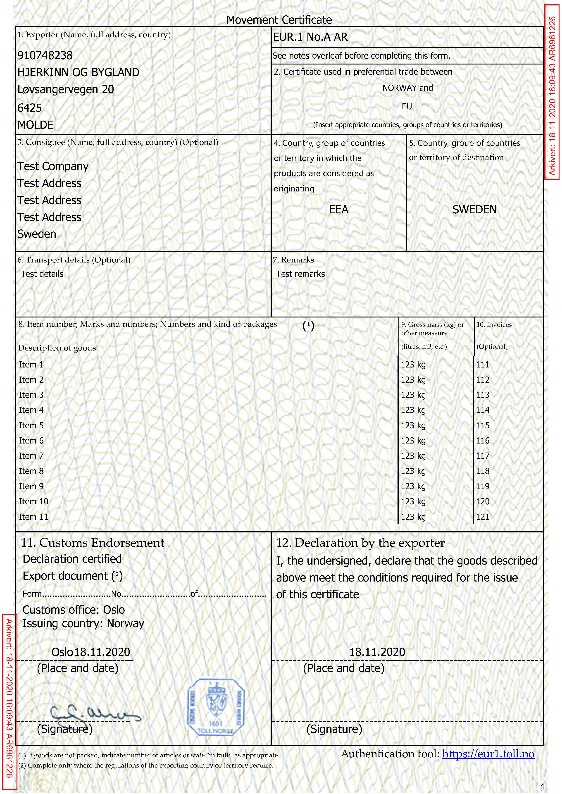 Tolletaten desember 2020
Specimen
Varesertifikat EUR.1
på altinn.no
https://www.altinn.no/skjemaoversikt/tolletaten/varesertifikat-eur.1/
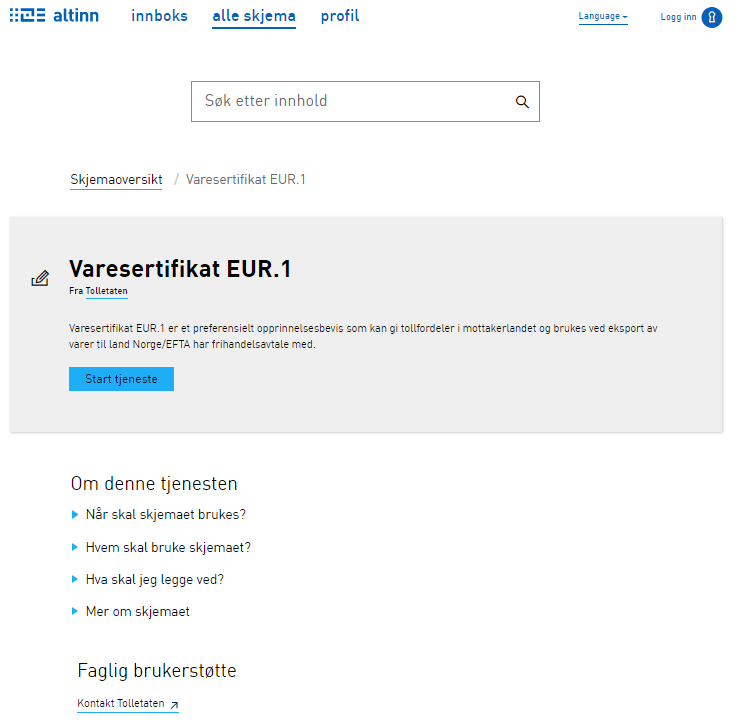 2
Om denne tjenesten
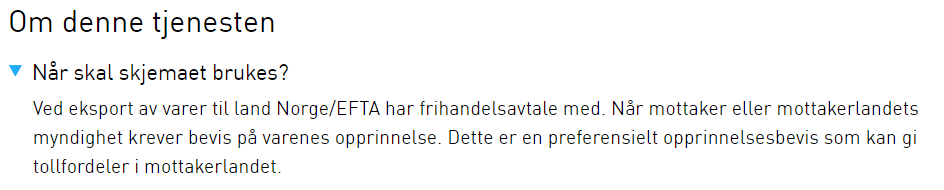 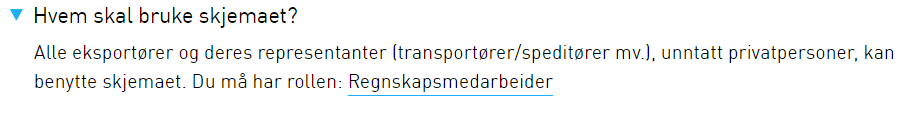 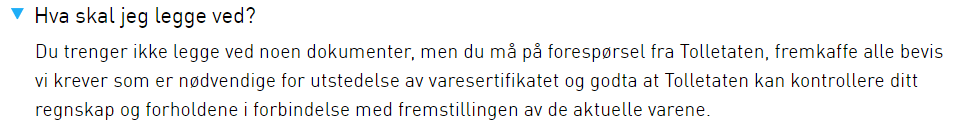 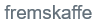 3
Om denne tjenesten
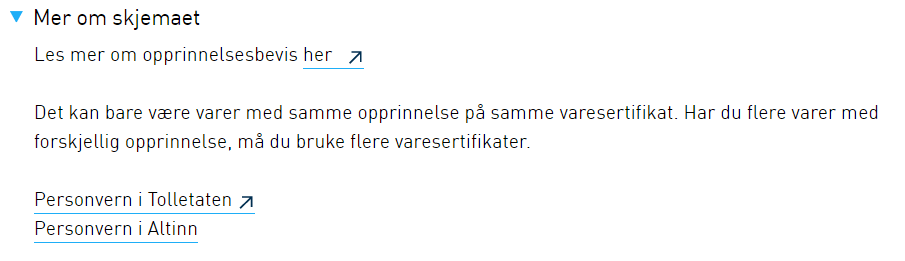 4
Innledning
De neste sidene vil gi deg en kort veiledning i hvordan du skal bruke det nye skjemaet Varesertifikat EUR.1.
Husk å velge det firmaet du skal representere i listen du ser ved innlogging.





Du må ha rollen regnskapsmedarbeider i Altinn for å kunne bruke dette skjemaet. 

Les mer om innlogging i altinn.no i egen veileder på toll.no
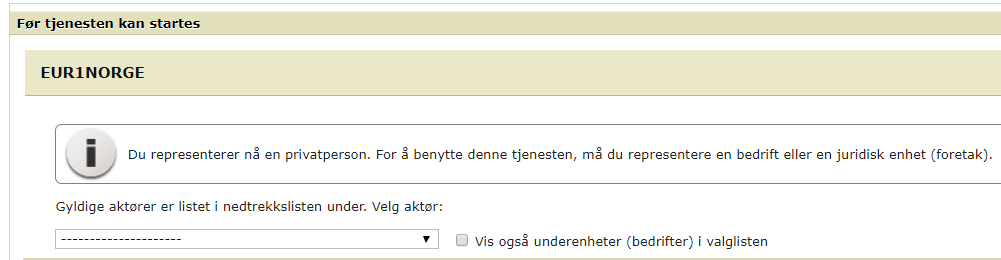 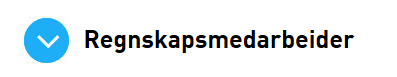 5
Skjemaet
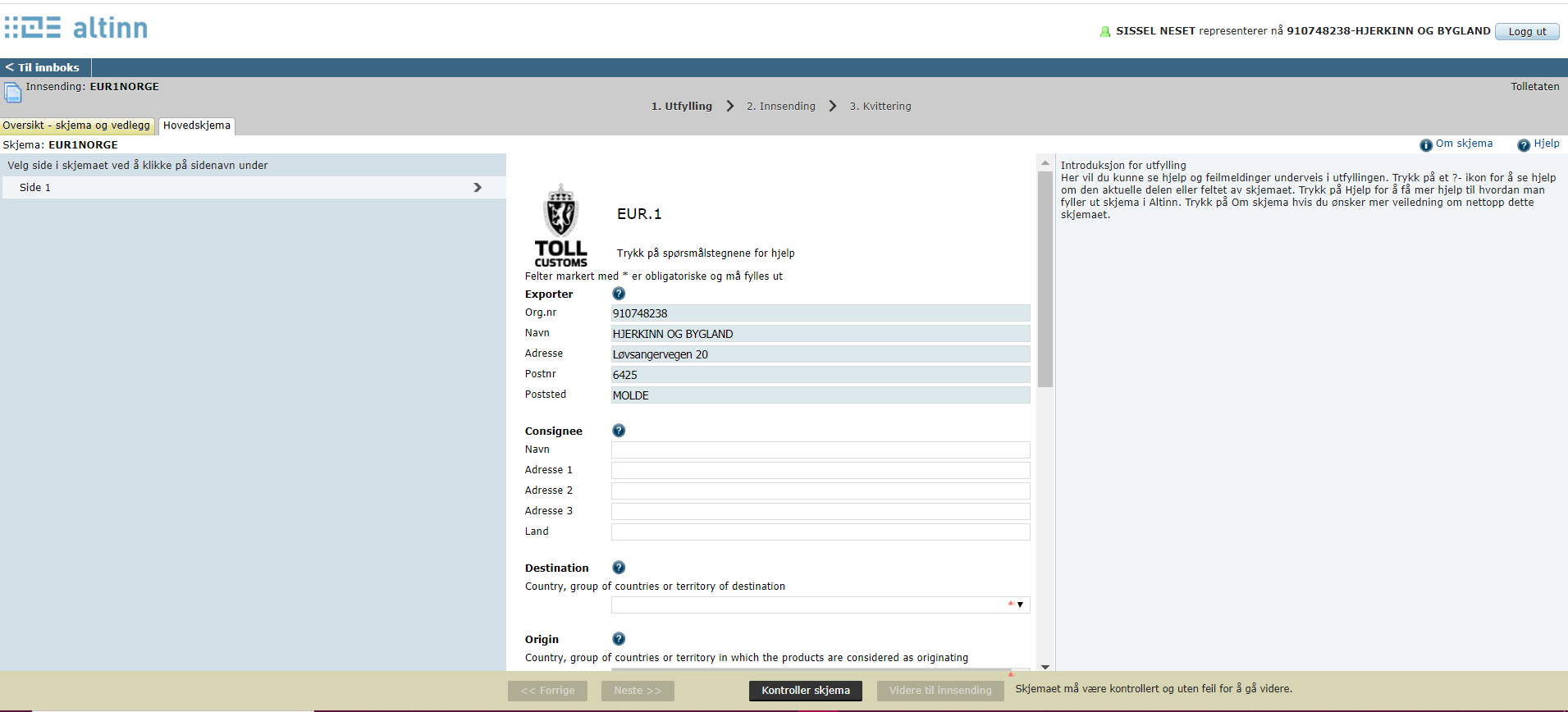 6
Fyll inn skjemaet
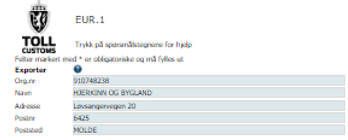 Fyll inn skjemaet
Noe informasjon kommer inn automatisk

Trykk på for å sjekke hva slags informasjon som dukker opp til høyre i bildet.

Felter markert med * eller      er obligatoriske og må fylles ut.

Ved å trykke nederst på Kontroller skjema, skal det komme opp feilmeldinger hvis noe er feil eller er utelatt.
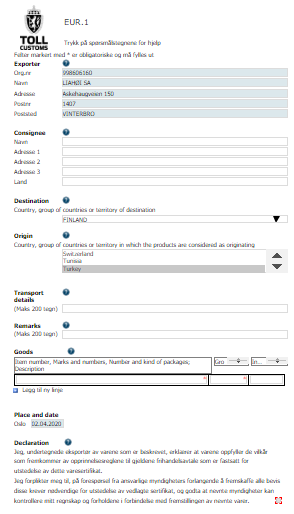 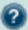 7
Exporter - Eksportør
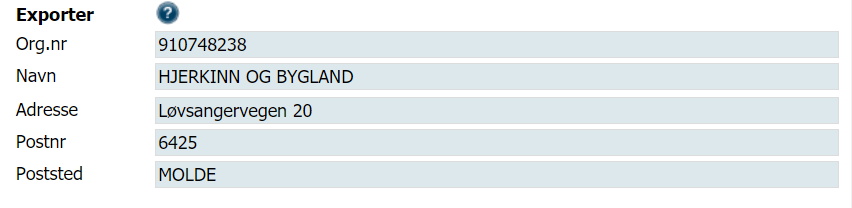 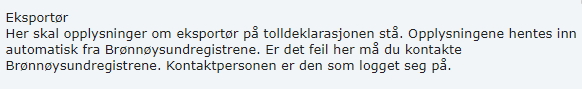 8
Consignee - Mottaker
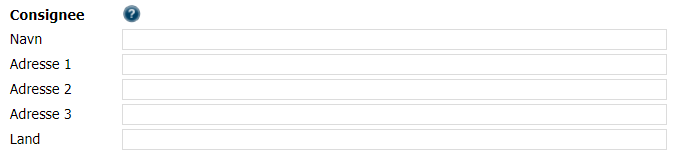 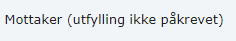 9
[Speaker Notes: Her må det en ny skjermdump når endringer er gjort]
Destination - Bestemmelsesland
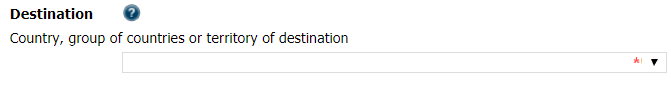 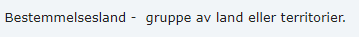 Oppsjekk og feilmelding
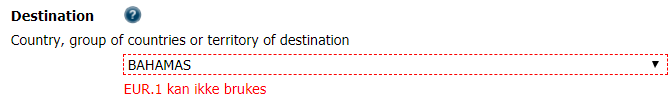 10
Origin - Opprinnelsesland
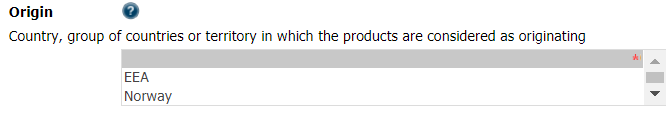 De to mest brukte opprinnelsesland/-grupper vises øverst
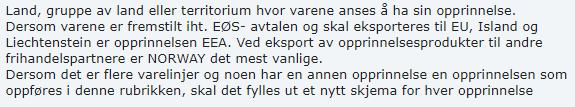 Oppsjekk og feilmelding
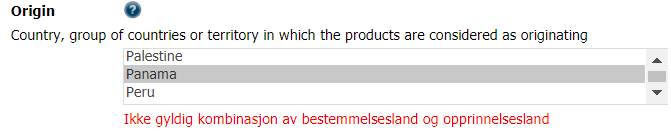 Tre valg vil vises, men den du velger er markert med grått
11
Transport detaljer
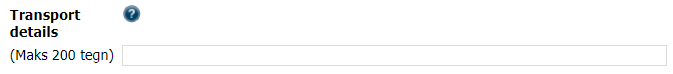 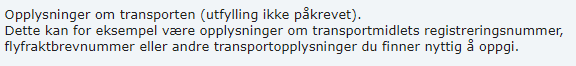 12
Remarks - Merknader
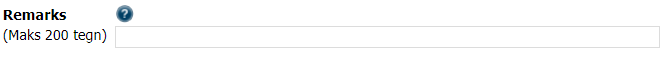 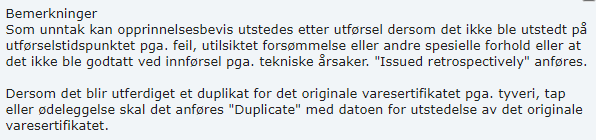 13
Goods - Varer
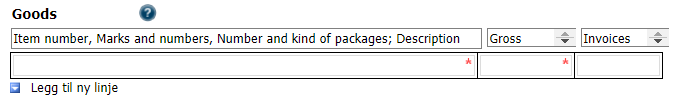 Legg til linjer ved behov, maks. 11 linjer
Kreativt eksempel fra en eksportør
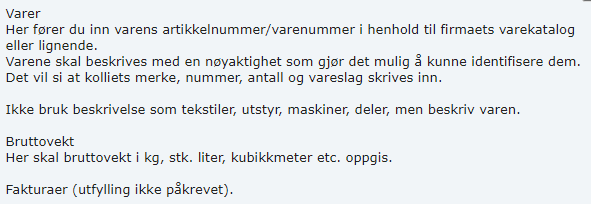 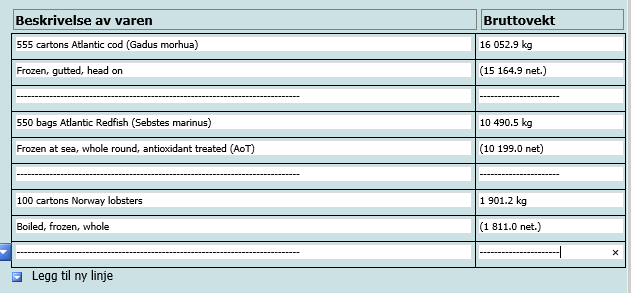 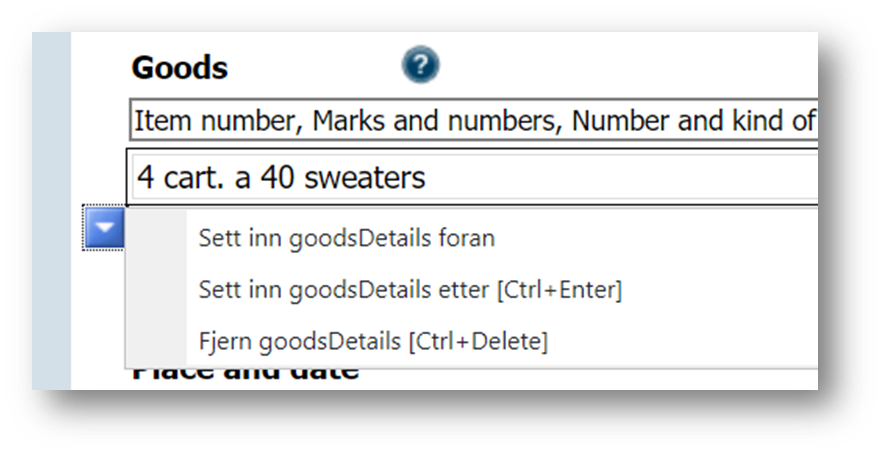 Fjerne linjer
Pek til venstre for linjen på pilen eller stå i raden du vil slette og trykk Ctrl + Delete
14
Place and date (for Tolletatens stempel og underskrift + dagens dato)
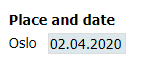 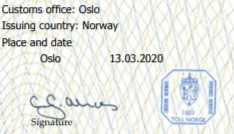 Example
15
Declaration - Erklæring
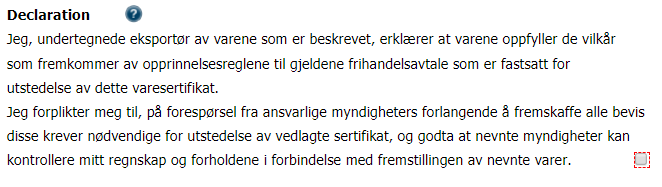 Viktig avhuking
!
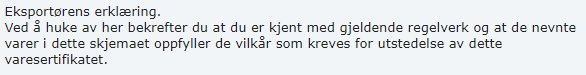 16
Kontroller skjema
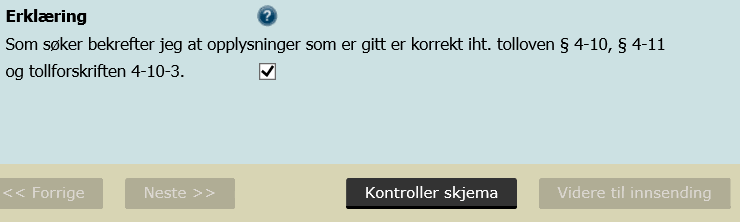 Klikk på Kontroller skjema
Skjemaet må være kontrollert og uten feil for å gå videre.
17
Skjemakontroll
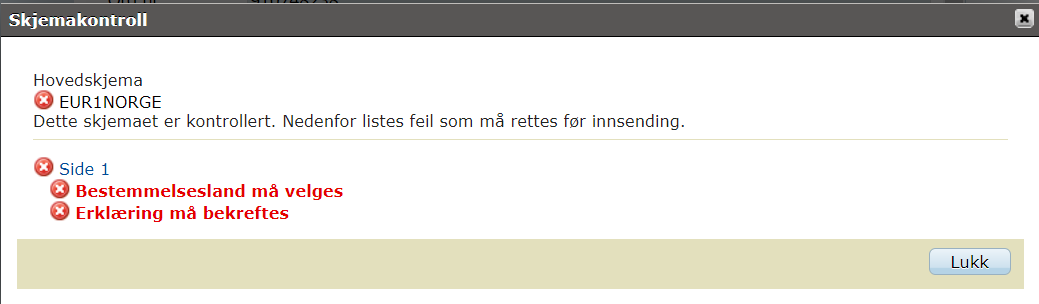 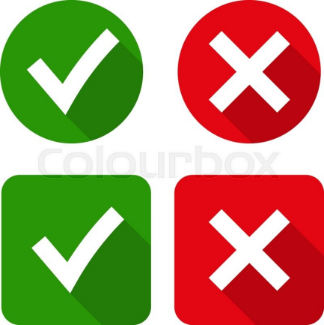 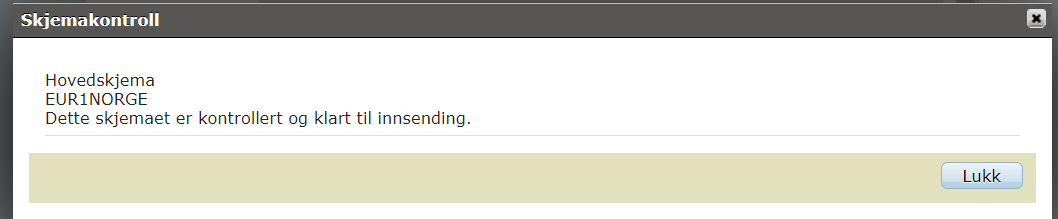 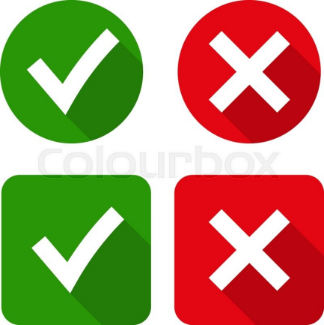 Skjemakontroll 
Du får enten en liste over feil som må rettes før innsending eller
en melding som sier at skjemaet er klart til innsending.     
Klikk på Lukk for å gjøre rettelsene eller gå videre.
Klikk på Videre til innsending
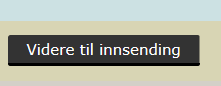 18
Utkast - utskrift
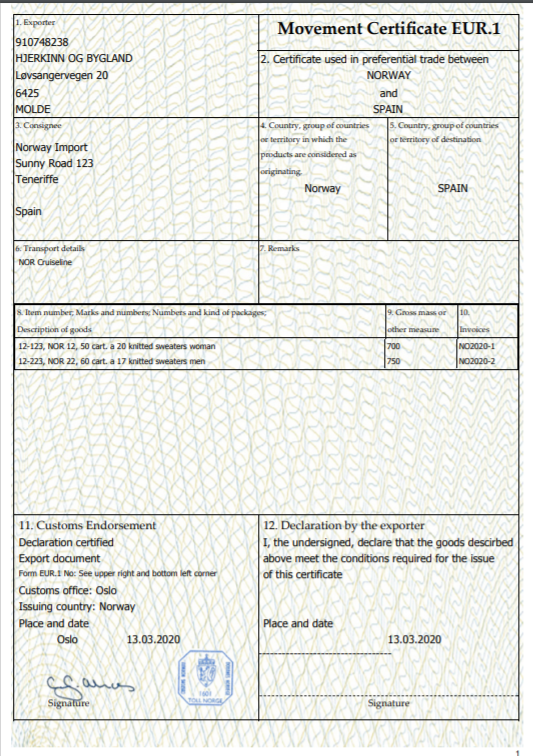 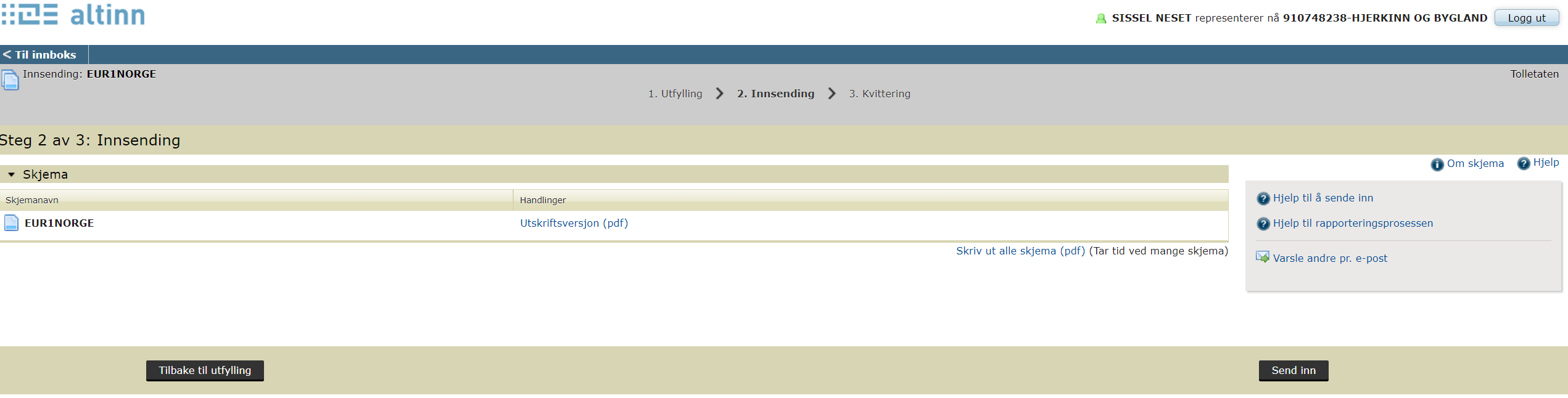 Her vil du finne utkastet til søknaden.
Her kan du korrekturlese sertifikatet før du sender det inn.
Du kan også legge inn andre e-postadresser hvis andre skal varsles 
(se til høyre i vinduet)
	
Trykk Send inn for å gå videre
Example
Dette er ikke et gyldig sertifikat, kun et utkast
19
EUR.1 og Altinn kvittering
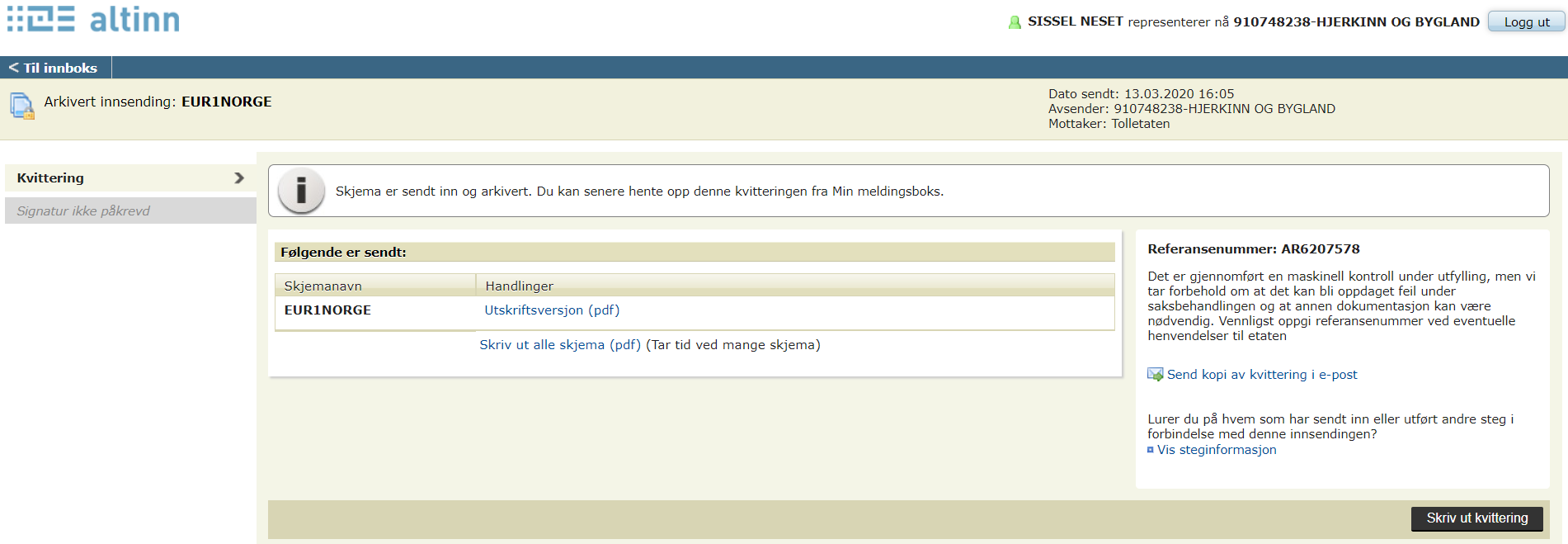 Kvittering fra Altinn
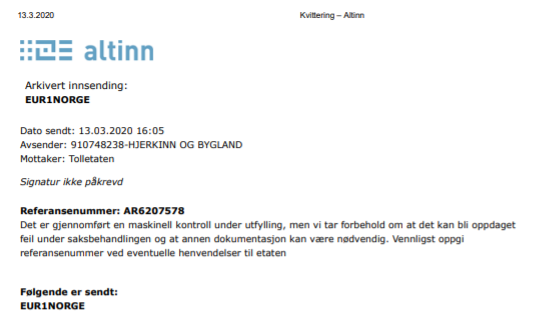 Åpne pdf-filen
Se neste side
20
Utskriften
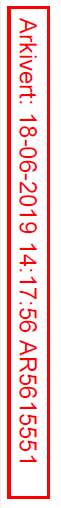 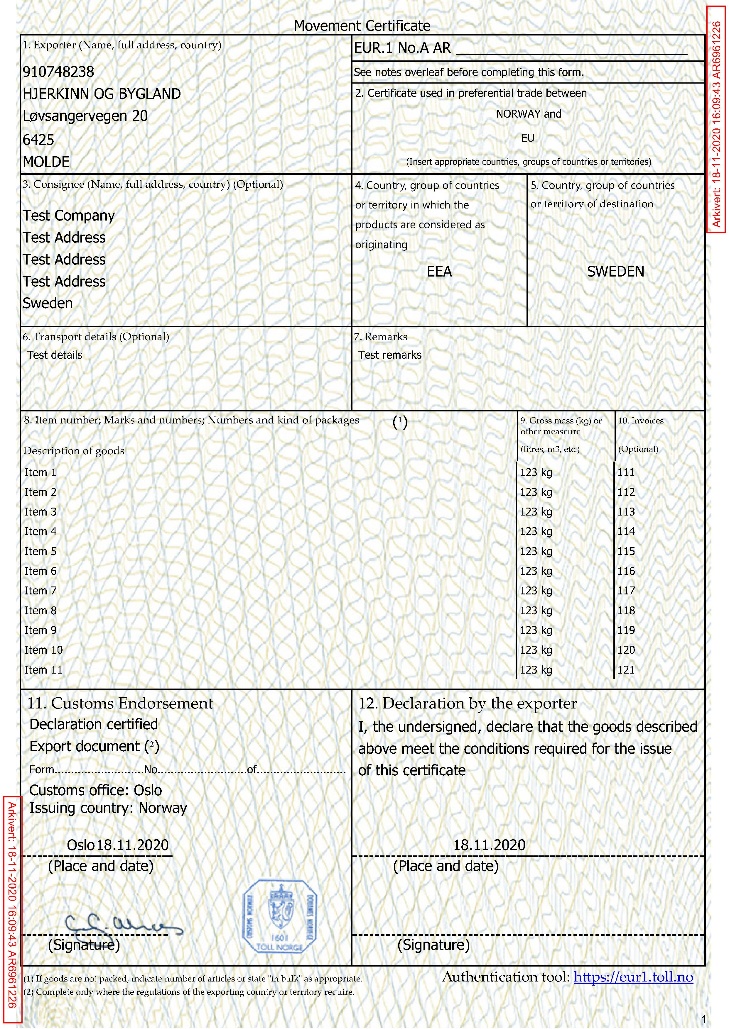 Nå er sertifikatet sendt inn og har fått Arkivreferanse unikt referansenummer. (rød tekst øverst til høyre og nederst til venstre) 






Husk å føre inn AR-nummeret for hånd i rubrikken over rubrikk 2. Dette er et krav i henhold til trykningsinstruksen.

Husk å skrive sted og underskrift i rubrikk 12 før sertifikatet sendes til mottaker/legges ved vareforsendelsen.
Dato, klokkeslett og arkivnummer
Example
21
Innboks
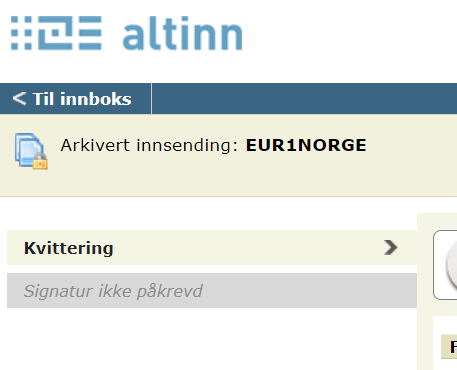 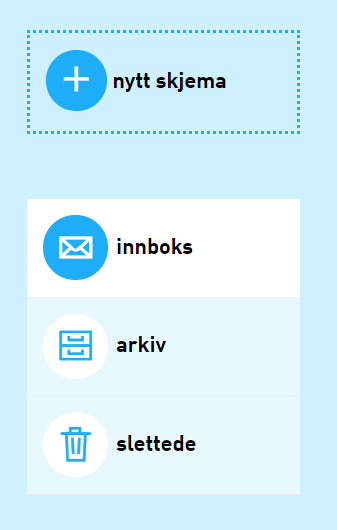 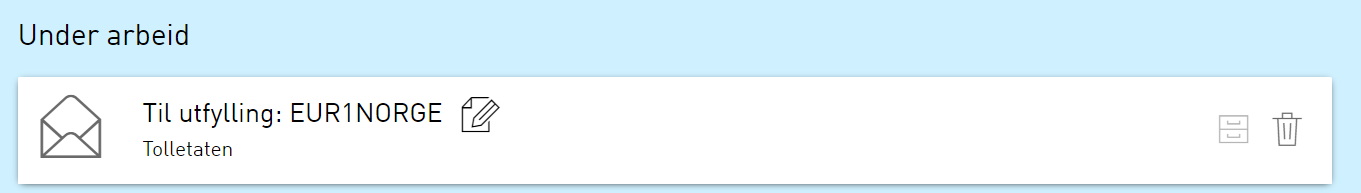 Under innboks vil du se skjemaer som er under arbeid

Under arkiv vil du se hvilke skjemaer du har sendt inn
22
Informasjon og hjelp
Altinn
https://www.altinn.no/hjelp/
https://tt02.altinn.no/om-altinn/personvern/ 

Tolletaten
www.toll.no
Kontakt-oss/kontaktskjema 
post@toll.no
 
https://www.toll.no/no/om-tolletaten/personvern/
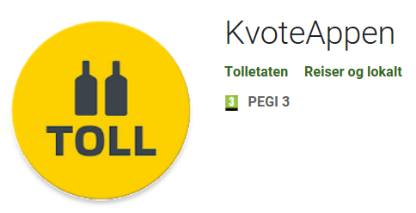 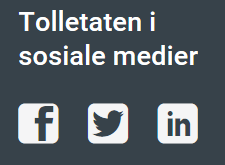 23
Følg Tolletaten på Facebook, Twitter og LinkedIn!